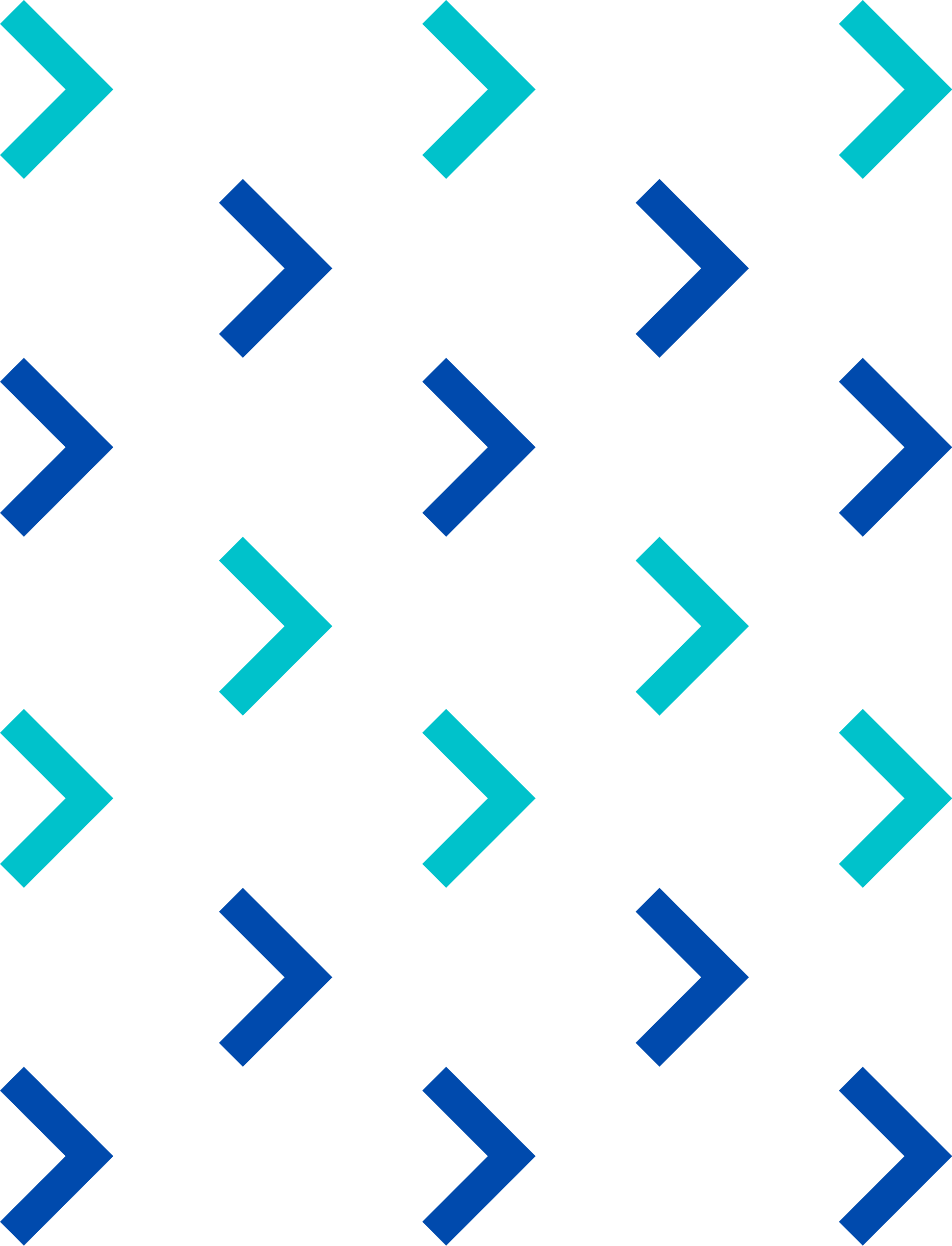 Journey with...
During lent we are invited to
journey with Jesus.
We do this through prayer, fasting
and almsgiving.
Use this moment to pause, read and connect with Jesus.
Choose a prayer to say and repeat it on your daily journey.
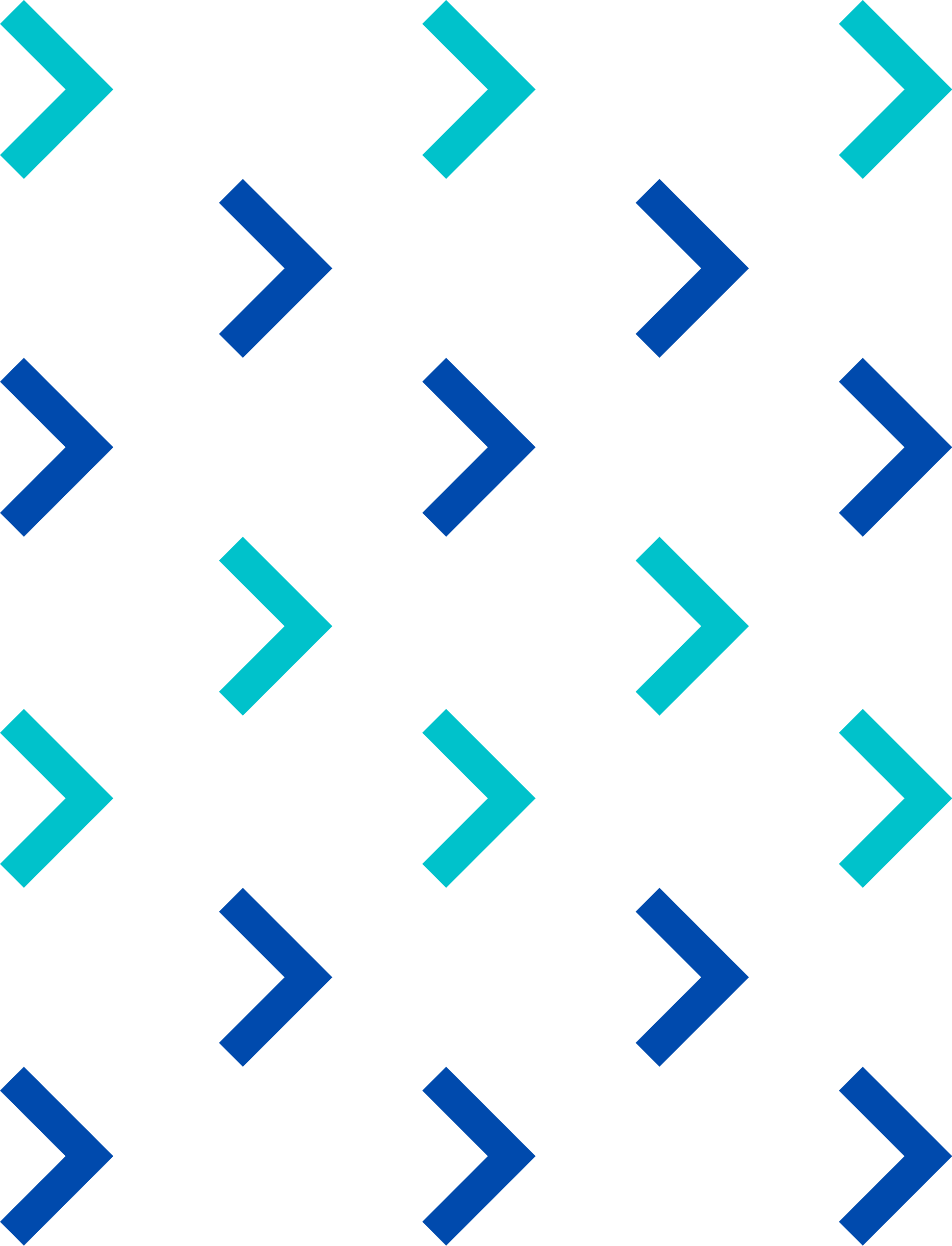 Journey with
prayer
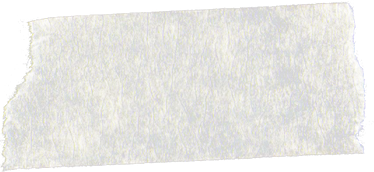 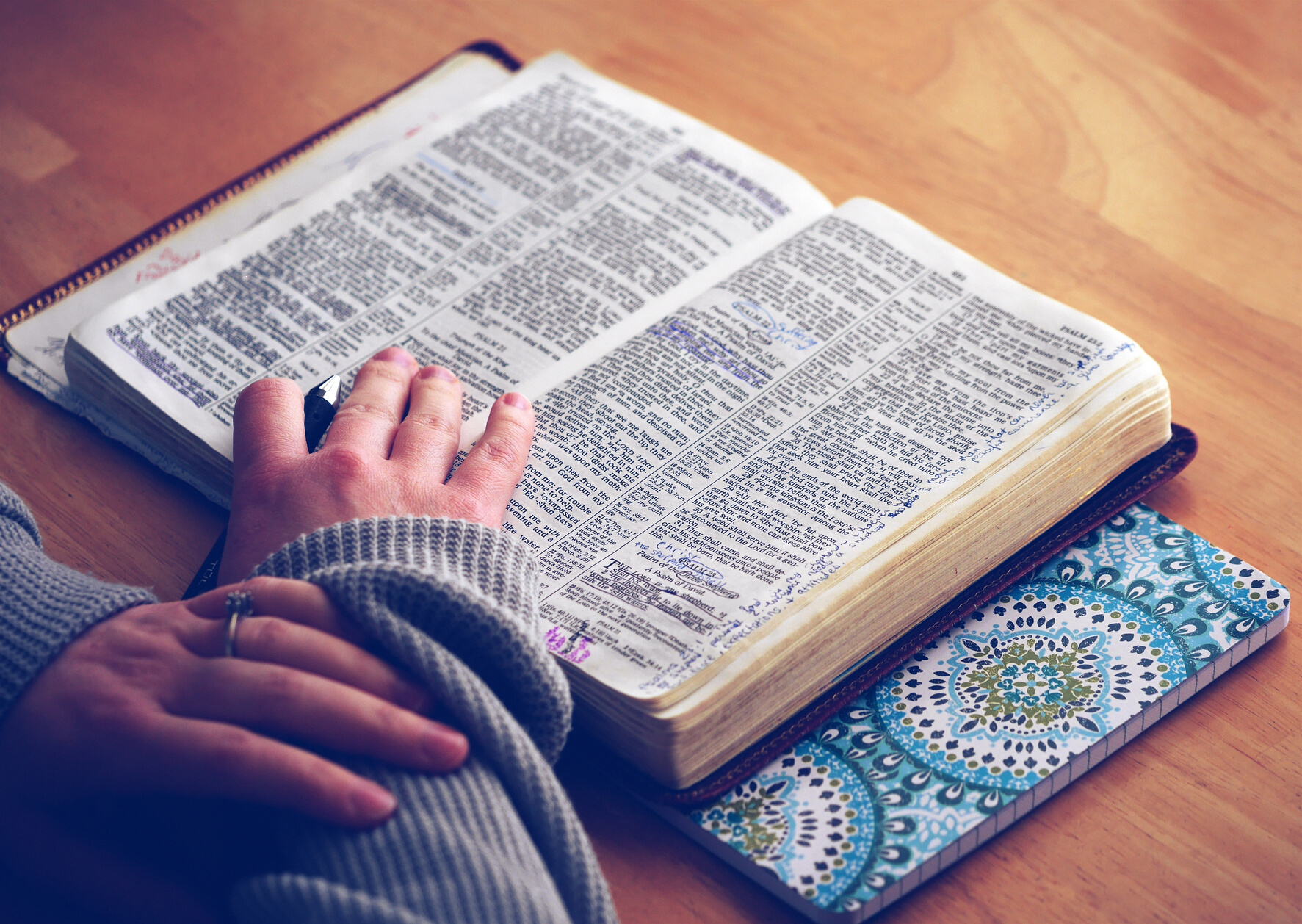 The LORD is near to all who call on him, to all who call on him in truth.
(Psalm 145:18)
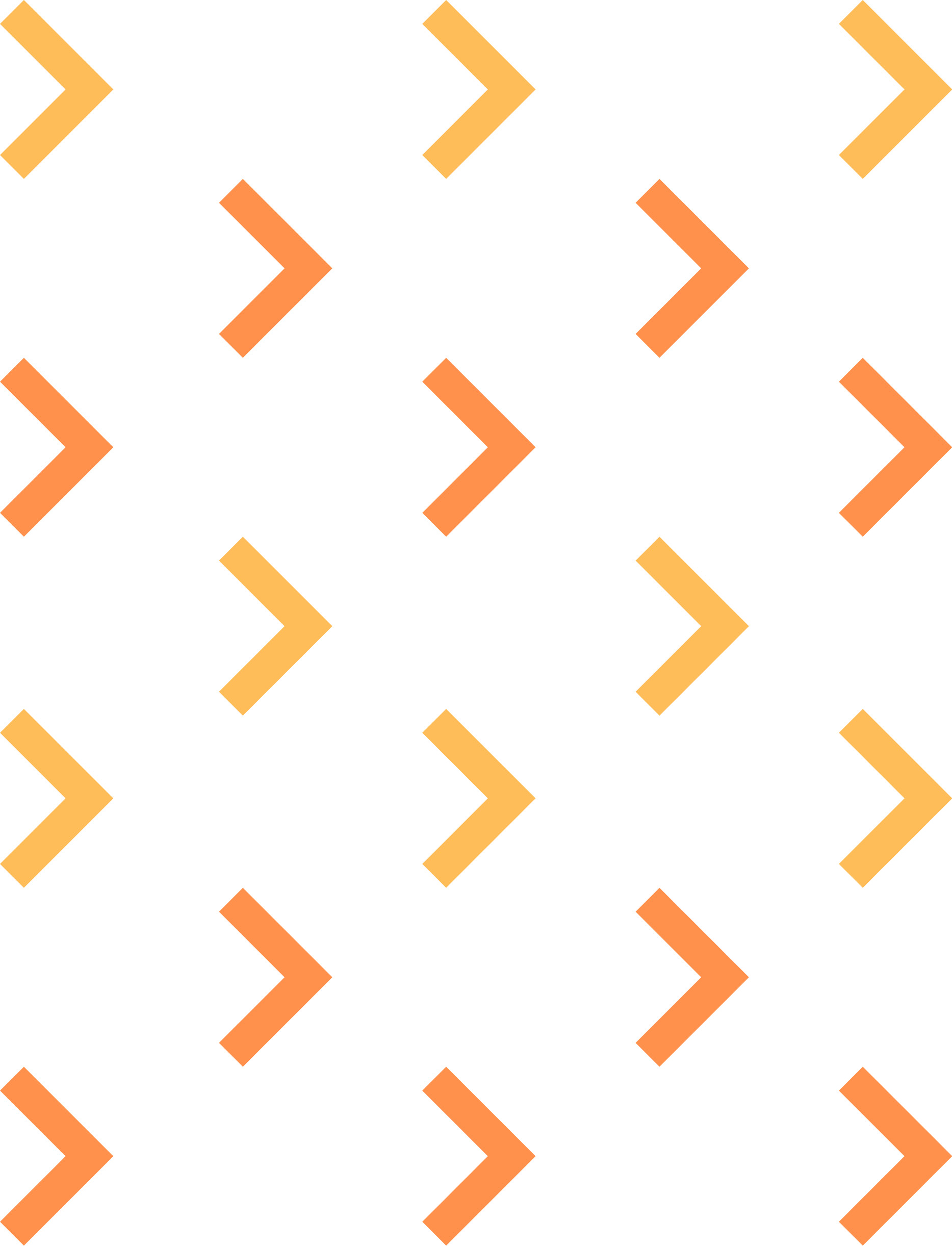 Journey with
prayer
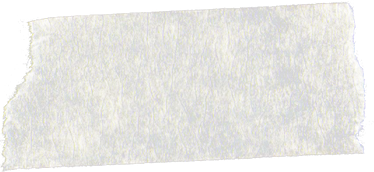 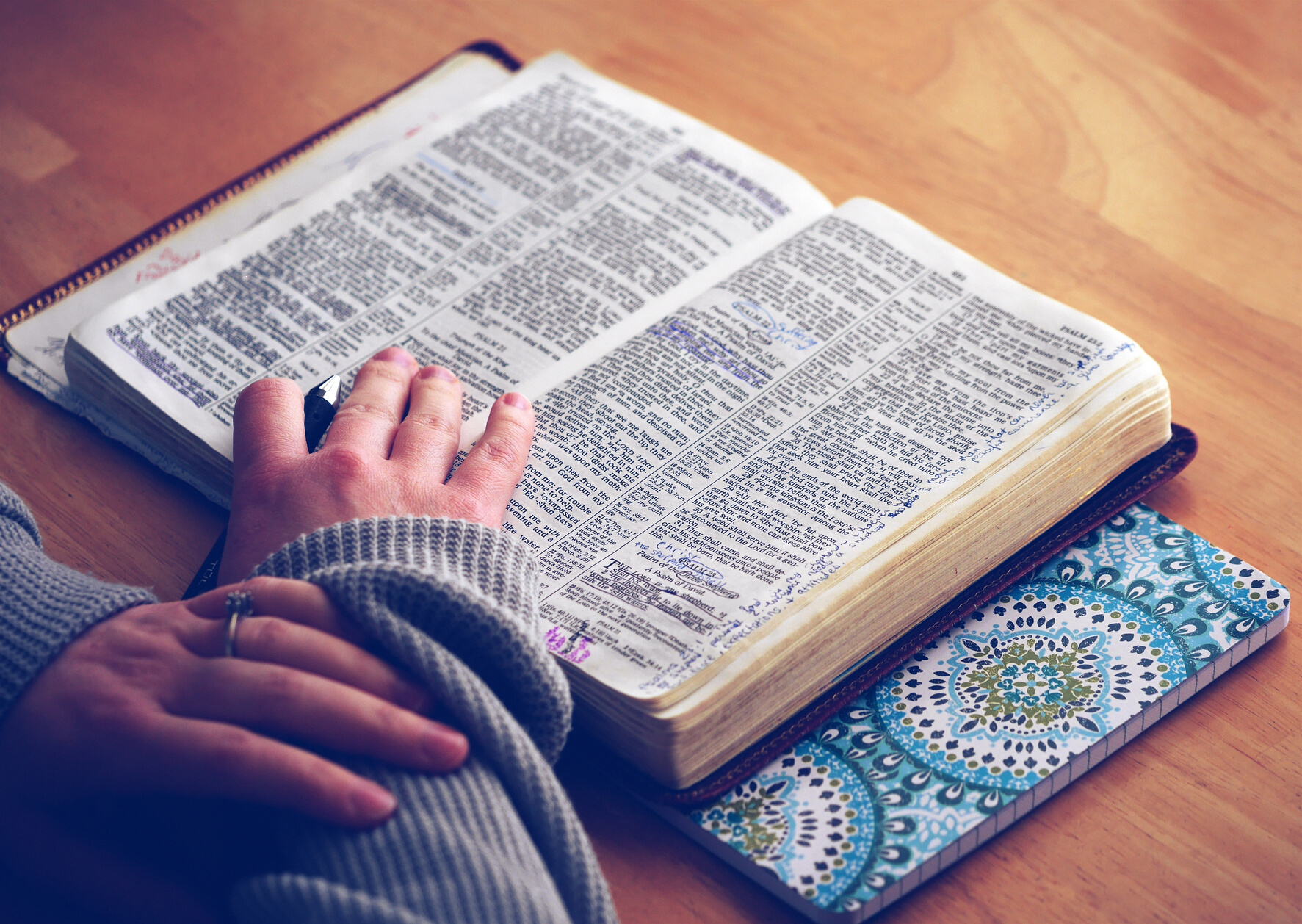 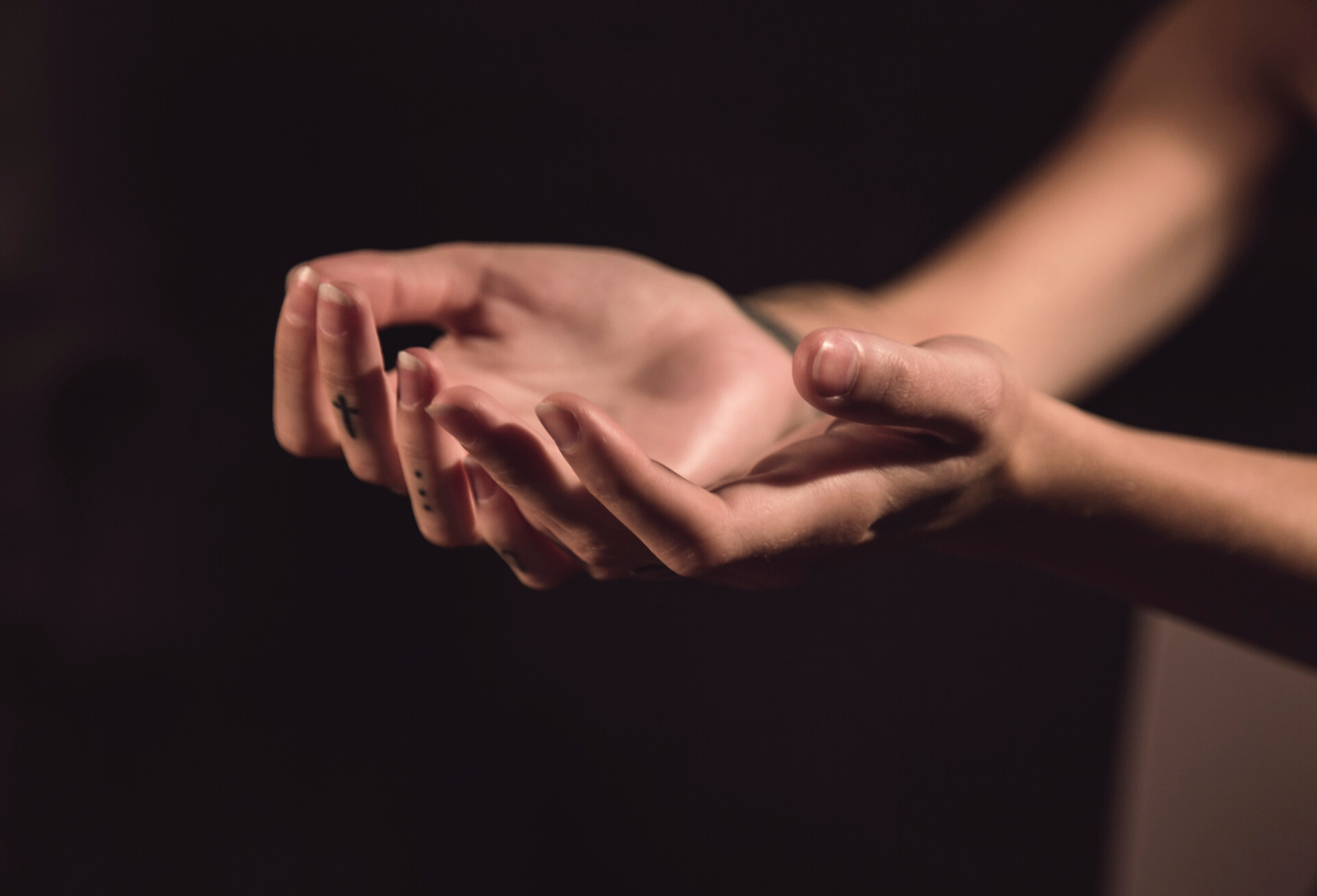 Do not be anxious about anything,
but in every situation, by prayer and petition, with thanksgiving, present your requests to God.
(philippians 4:6)
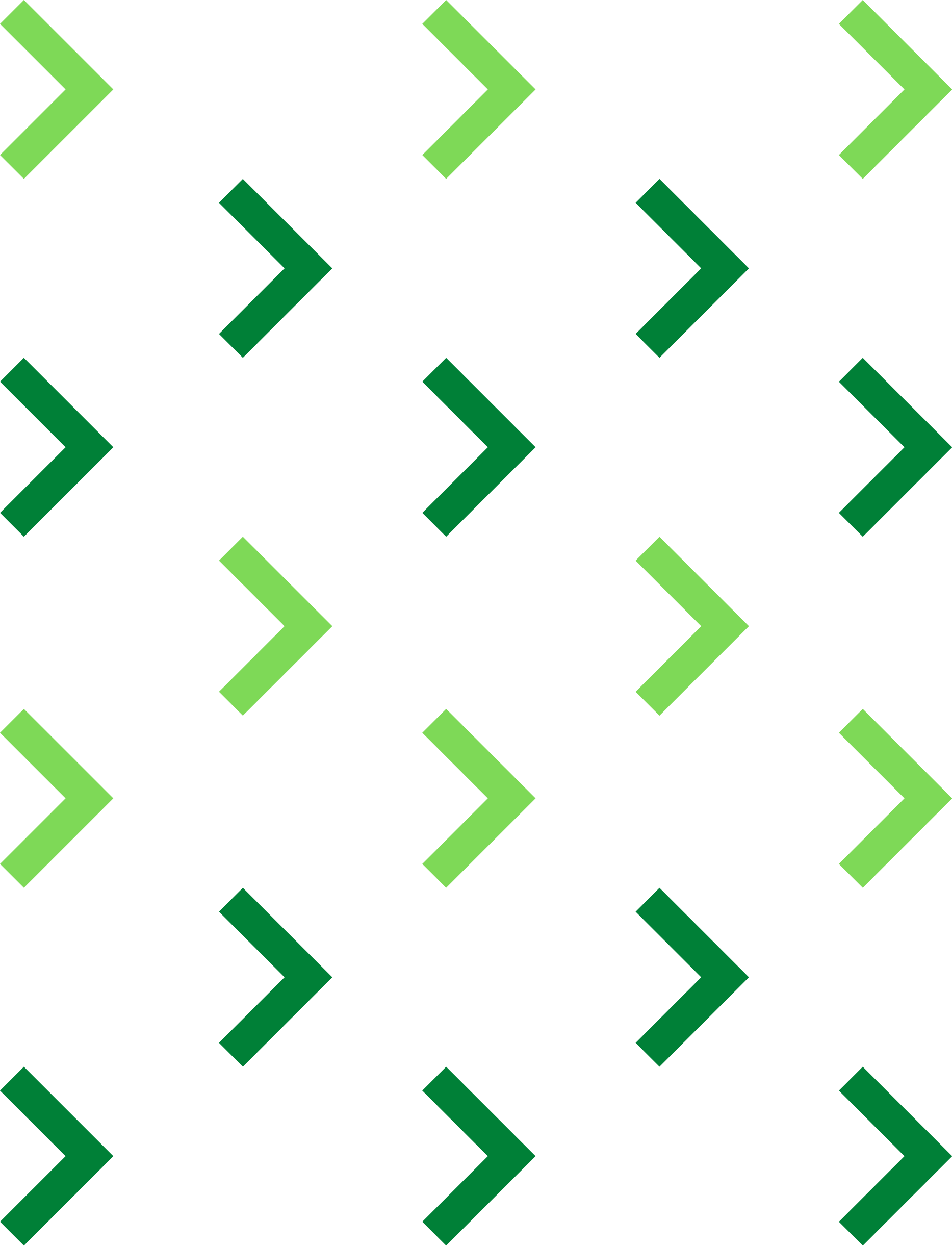 Journey with
prayer
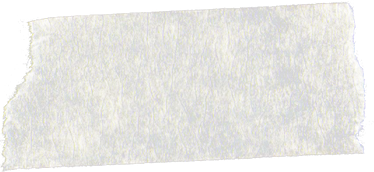 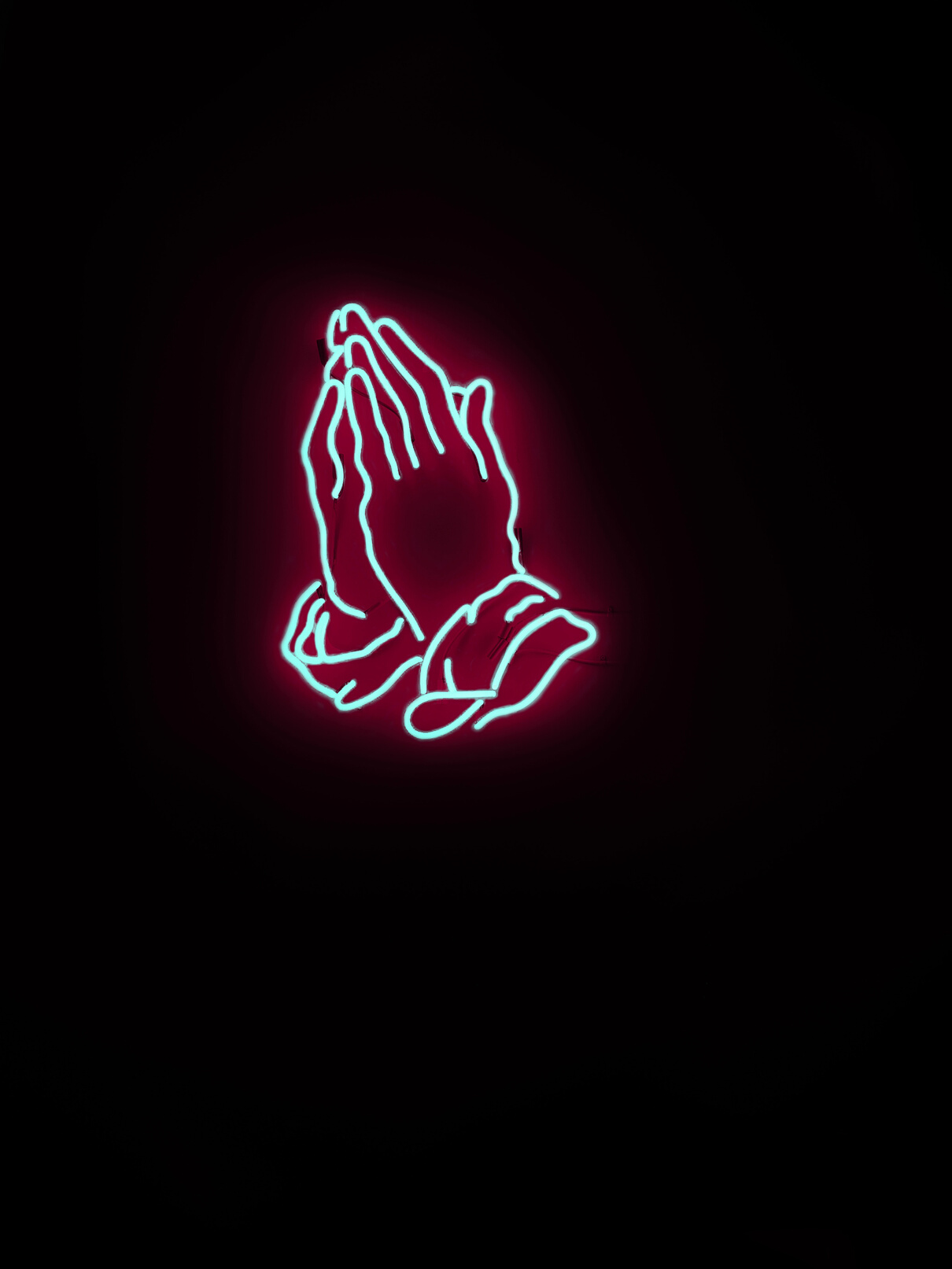 This is the confidence we have in approaching God: that if we ask anything according to his will,
he hears us.
(1 John 5:14)
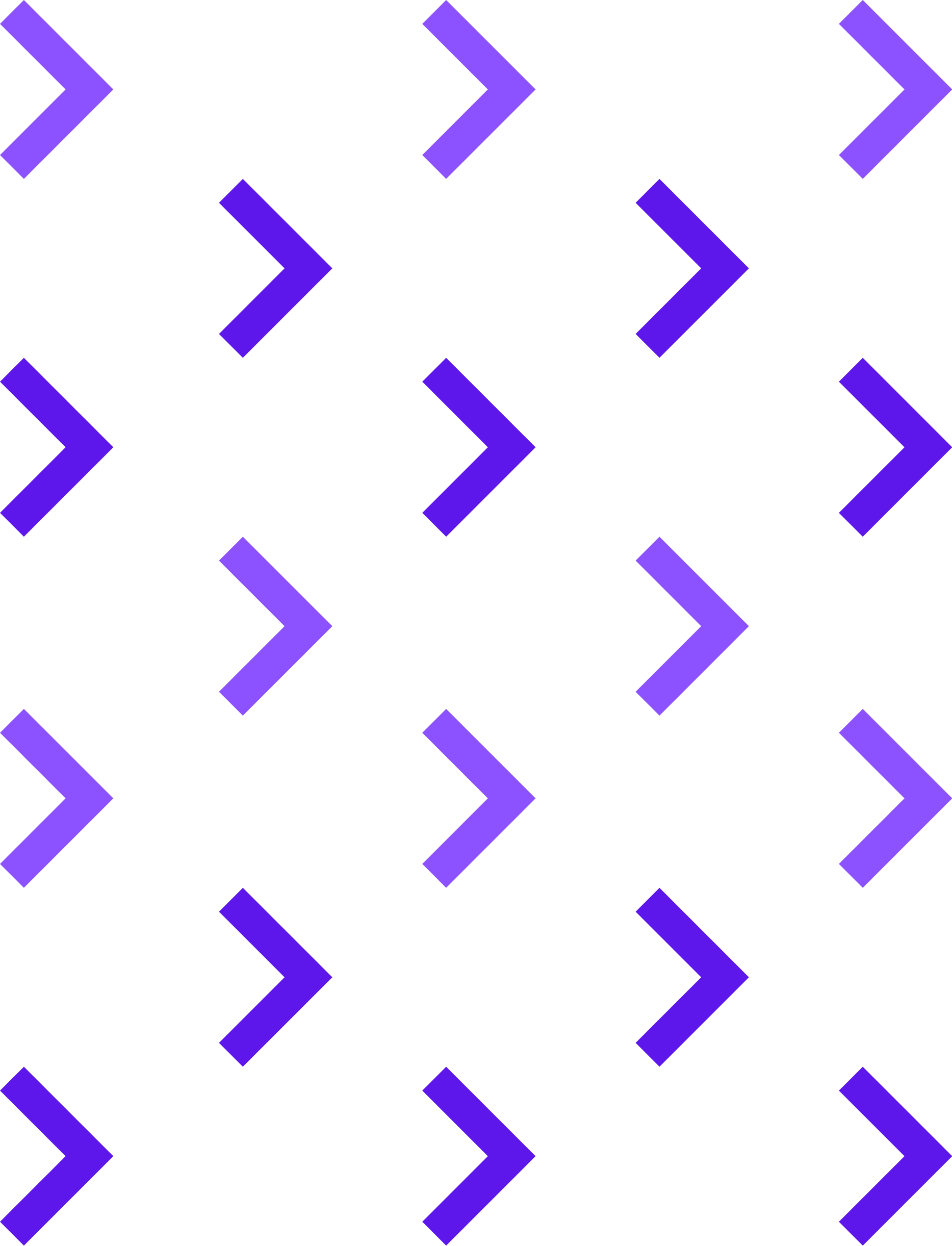 Journey with
prayer
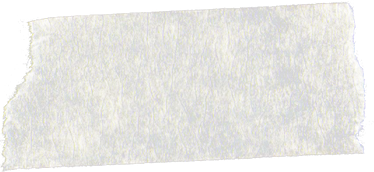 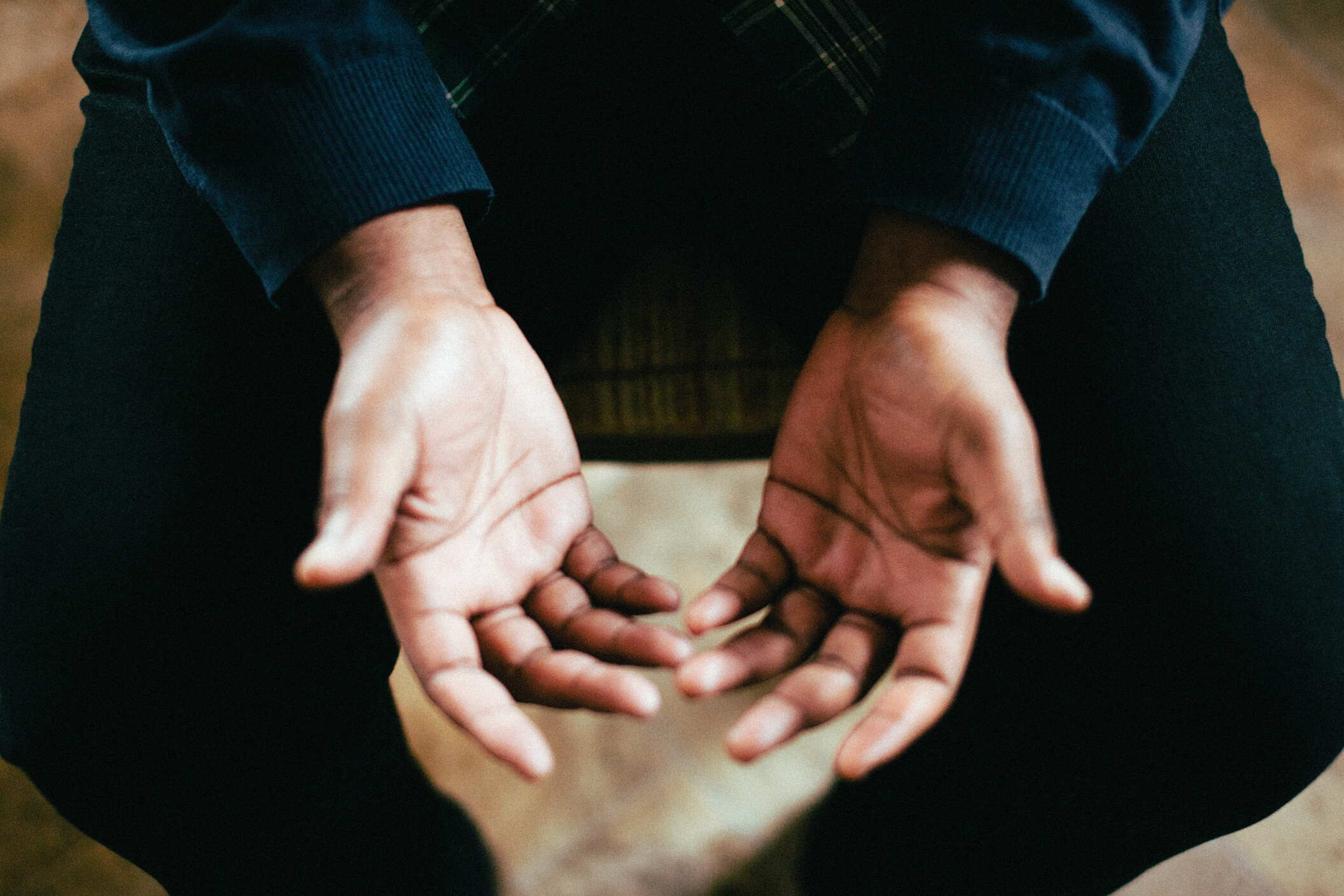 Look to the LORD
and his strength;
seek his face always.
(1 chronicles 16:11)
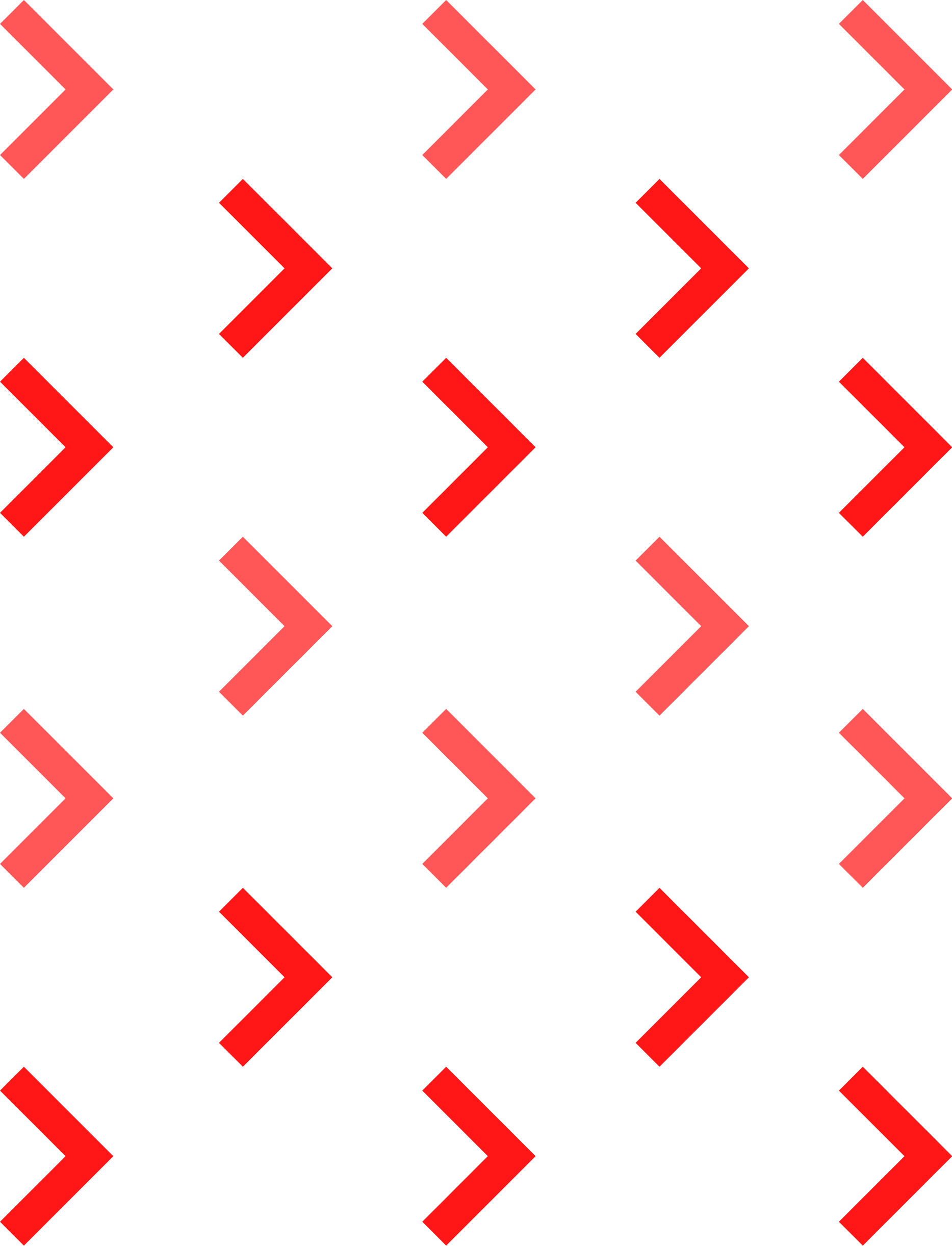 Journey with
prayer
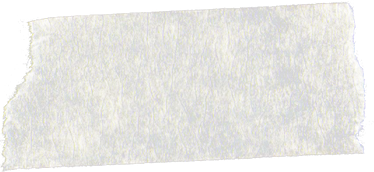 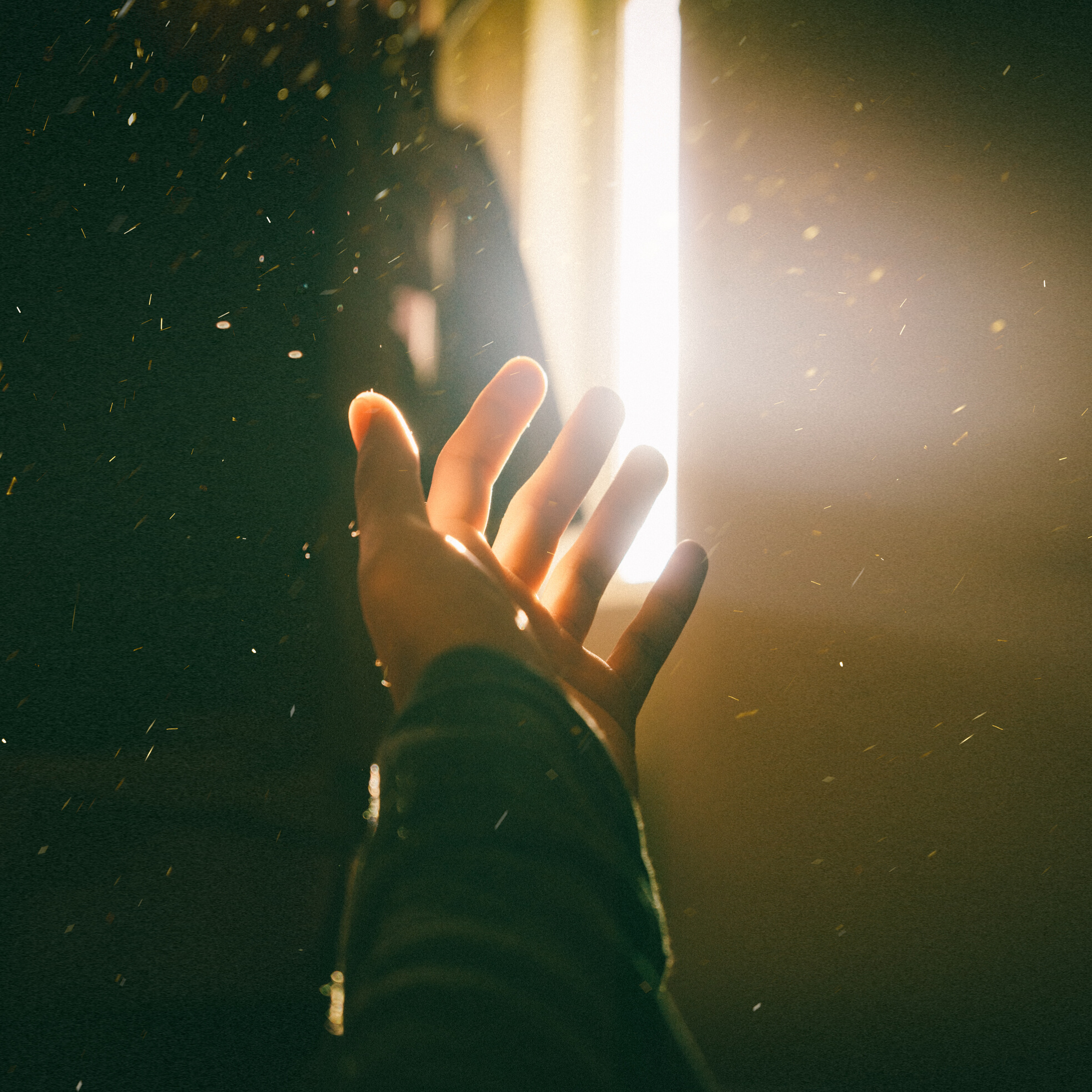 I call on you, my God, for you will answer me; turn your ear to me
and hear my prayer.
(psalm 17:6)